Trß ch¬i: 
Ai nhanh nhÊt
Quy tắc sắp xếp 1 - 1 - 1
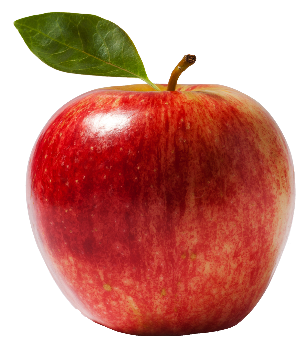 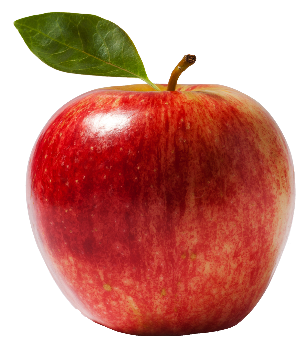 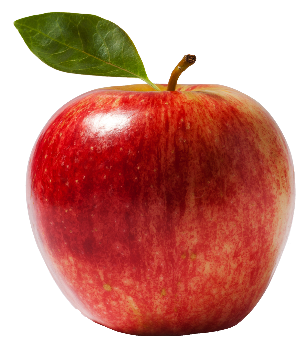 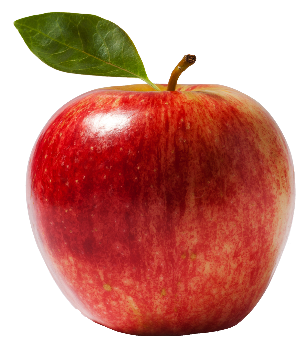 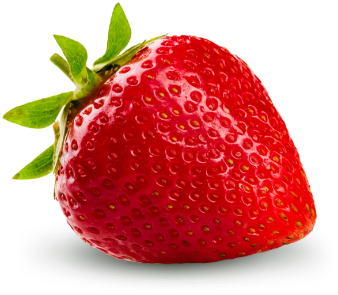 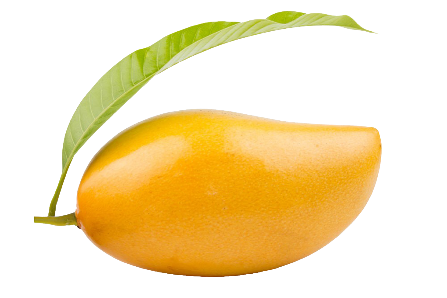 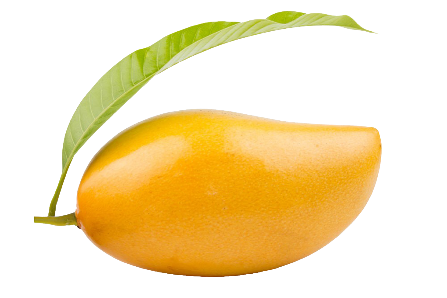 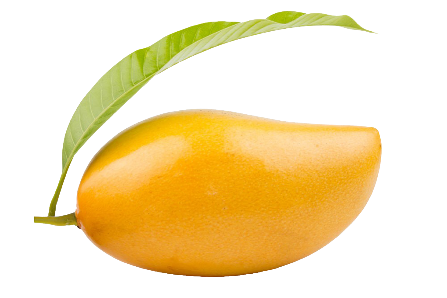 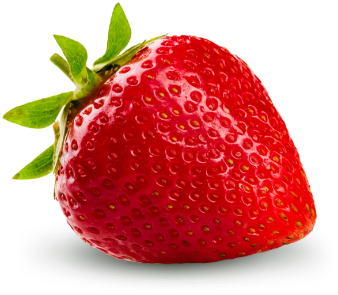 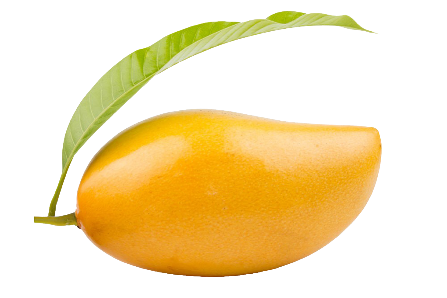 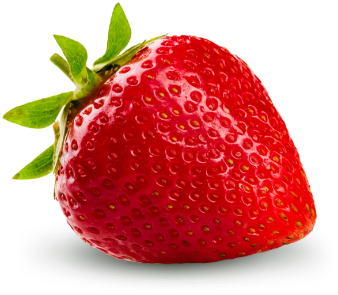 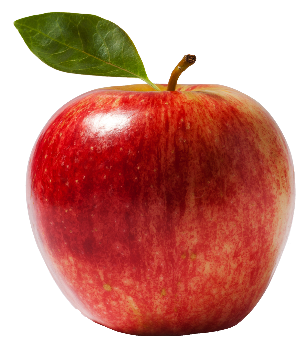 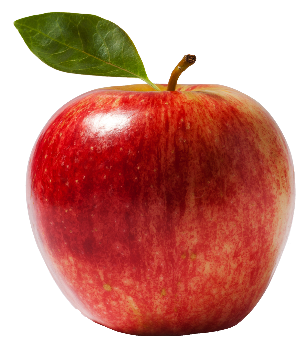 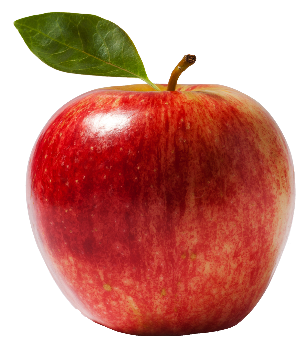 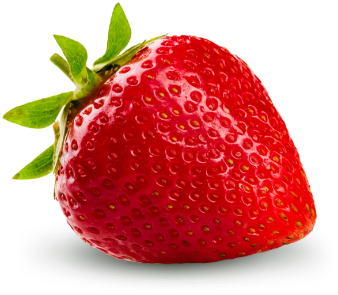 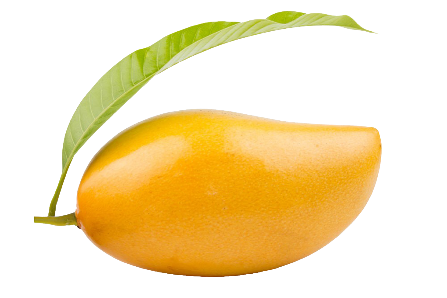 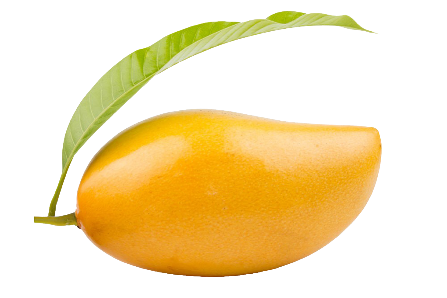 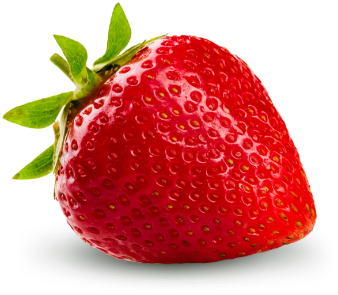 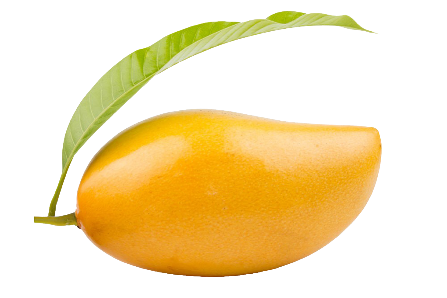 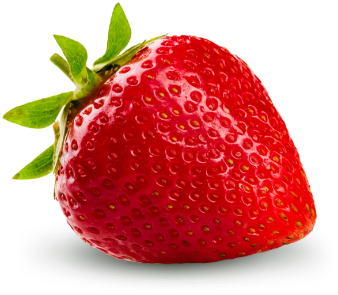 Quy tắc sắp xếp 1 - 2 - 1
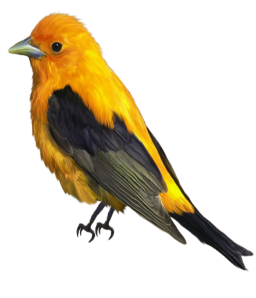 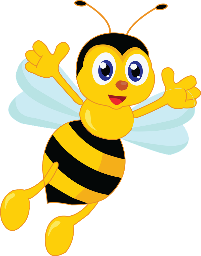 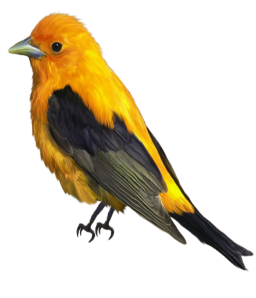 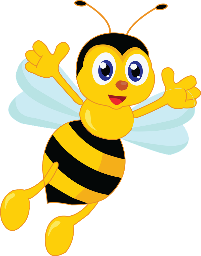 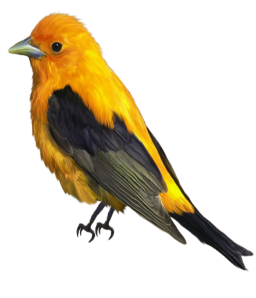 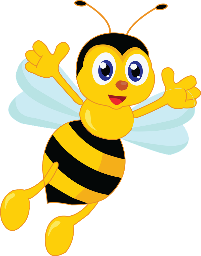 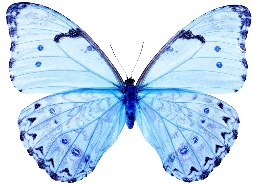 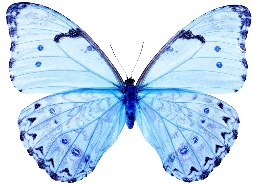 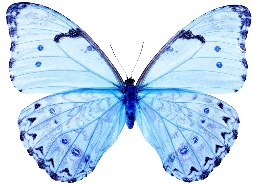 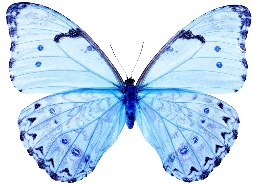 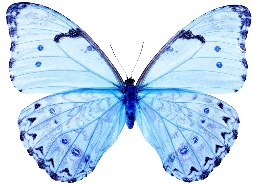 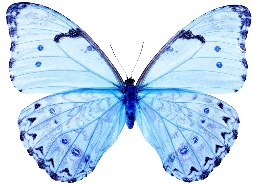 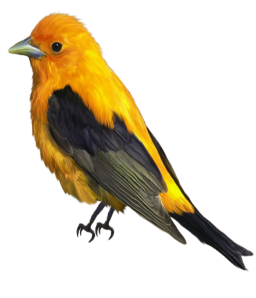 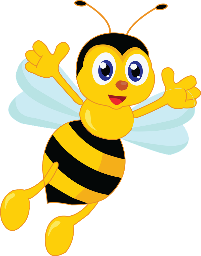 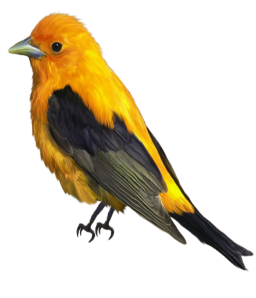 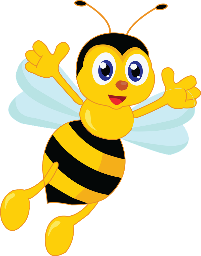 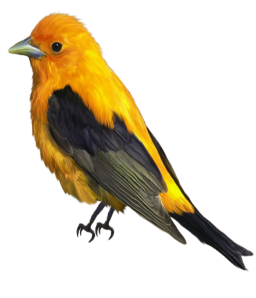 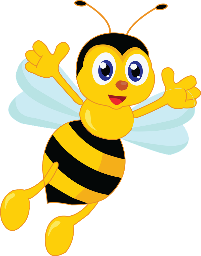 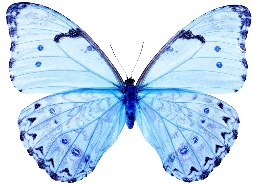 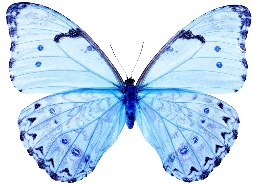 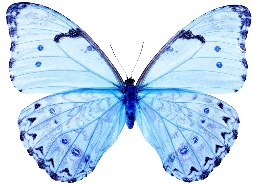 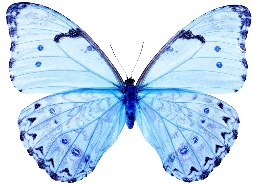 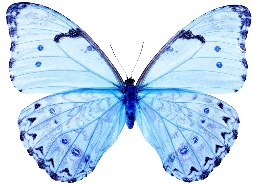 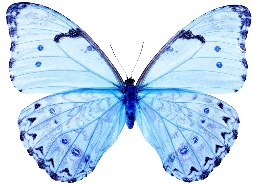 Quy tắc 1 – 2 - 3
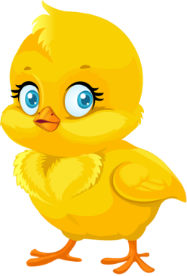 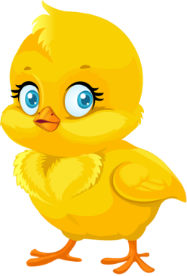 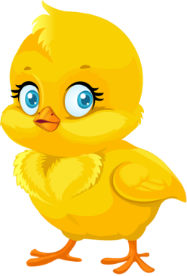 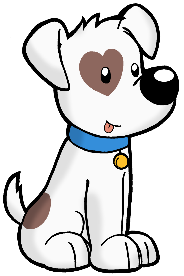 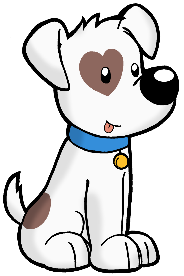 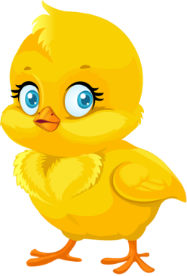 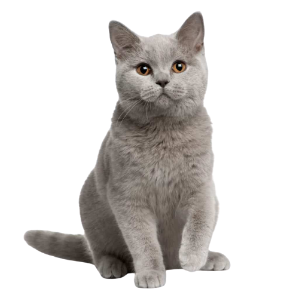 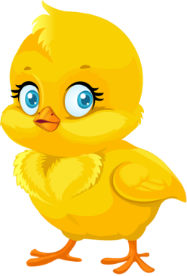 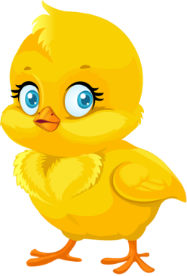 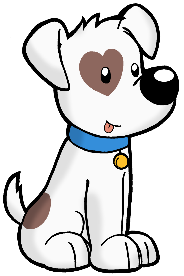 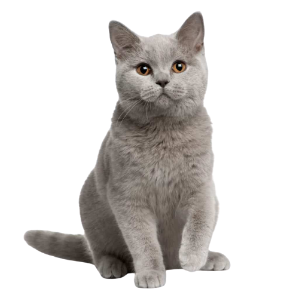 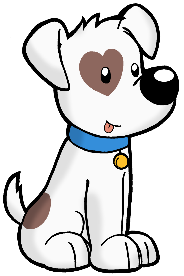 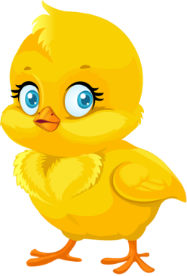 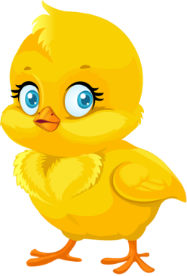 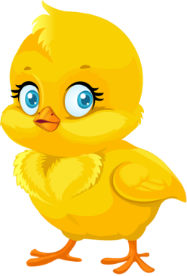 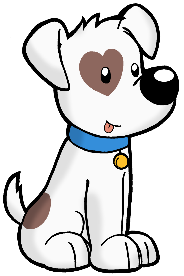 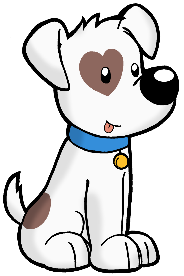 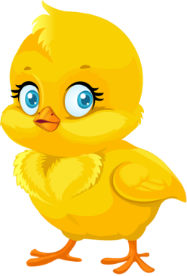 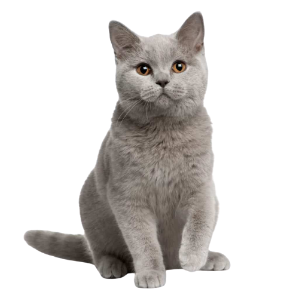 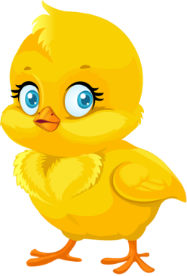 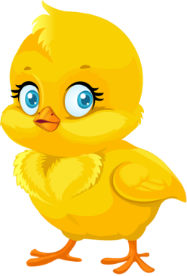 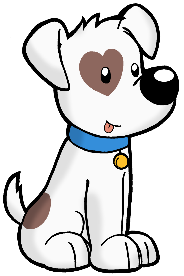 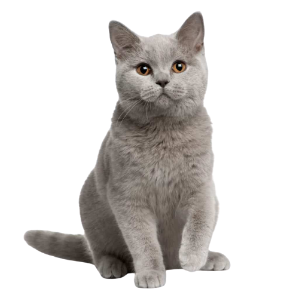 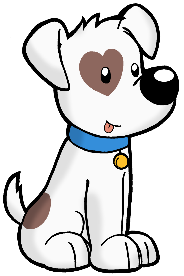 Quy tắc 3 - 1 - 2
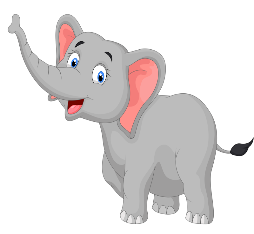 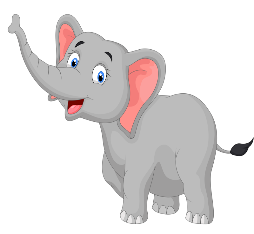 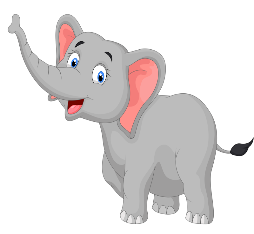 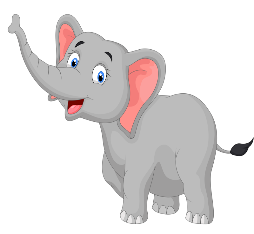 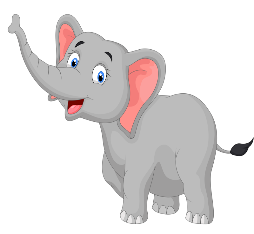 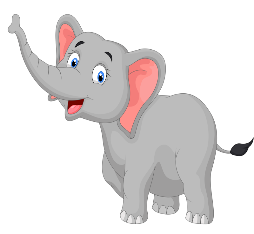 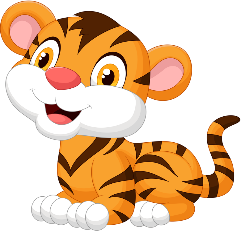 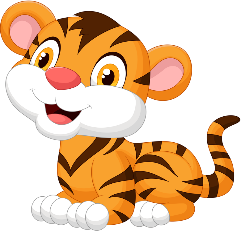 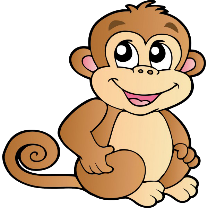 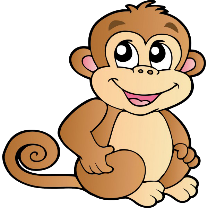 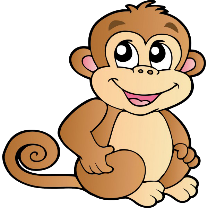 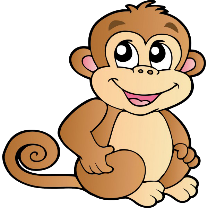 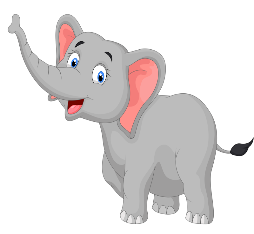 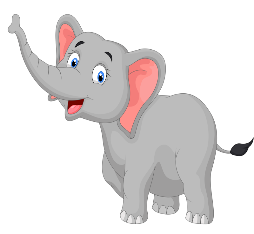 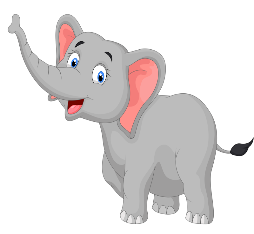 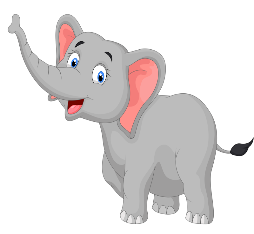 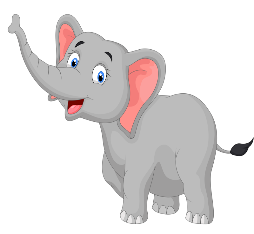 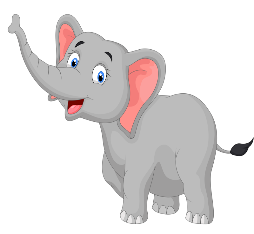 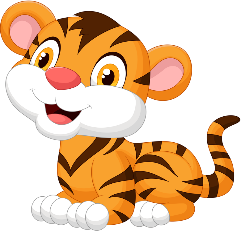 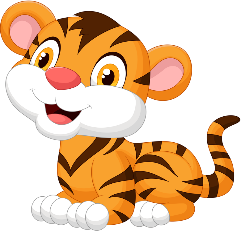 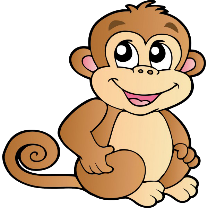 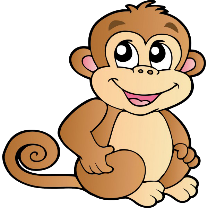 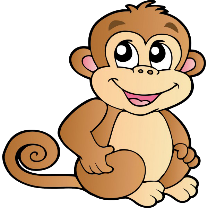 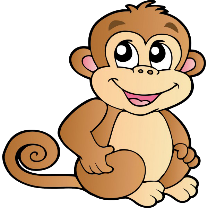 D¹y trÎ t¹o ra
mét quy t¾c s¾p xÕp
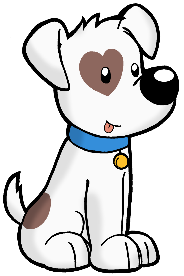 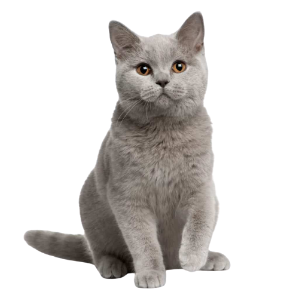 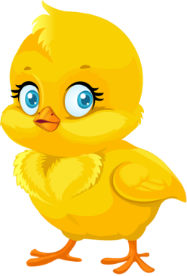 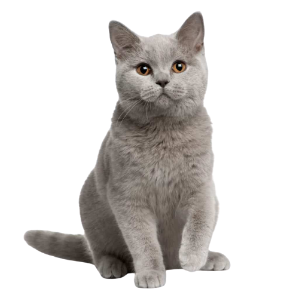 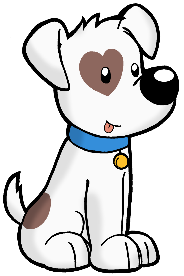 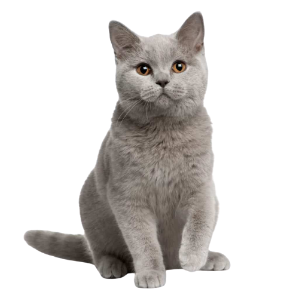 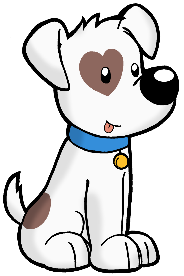 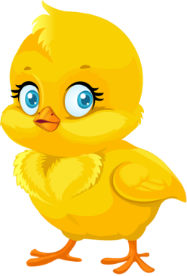 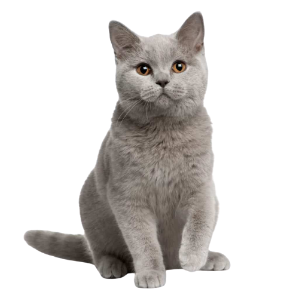 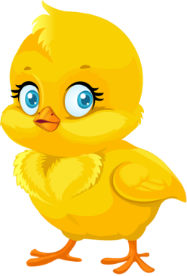 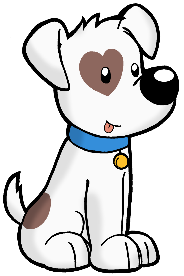 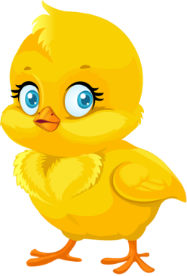 1 - 1 - 1
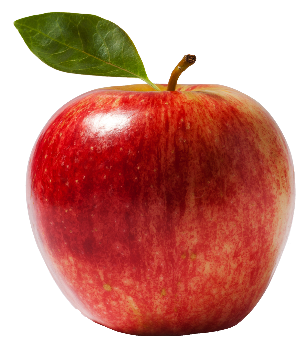 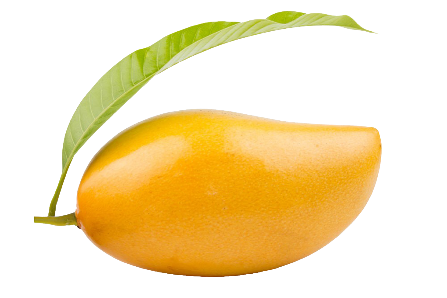 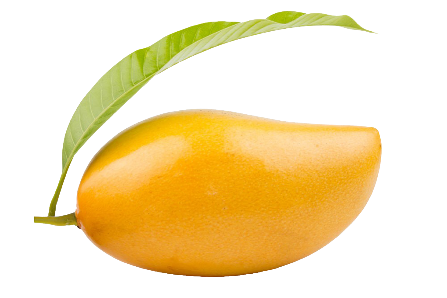 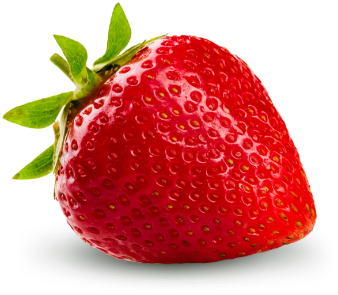 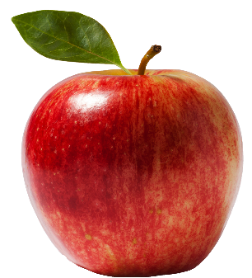 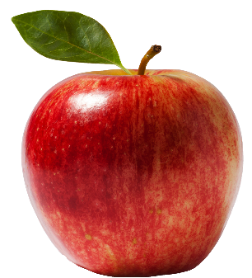 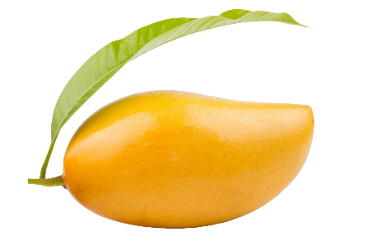 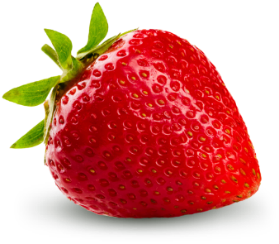 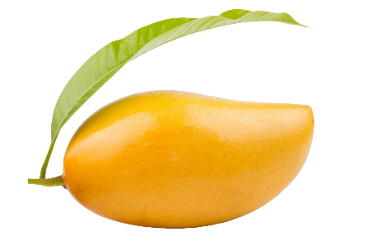 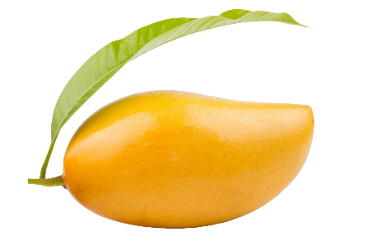 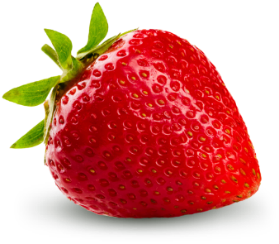 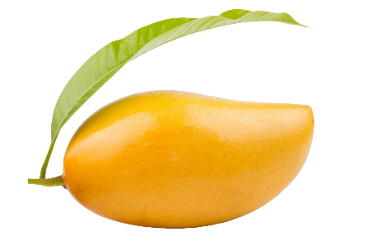 1 - 2 - 1
2 - 1 - 1
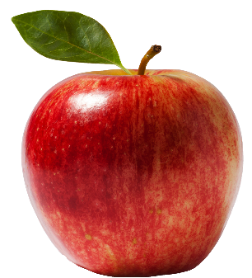 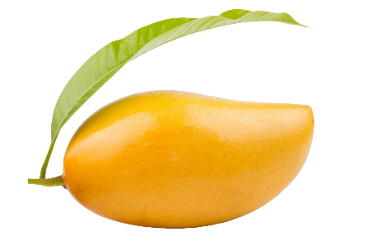 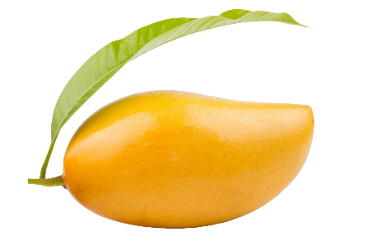 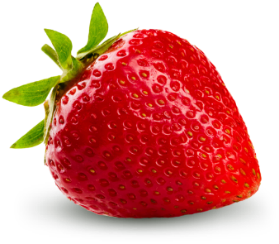 1 - 1 - 2
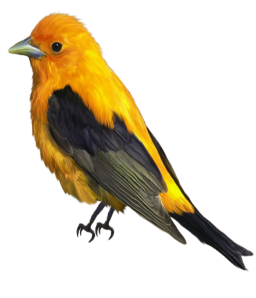 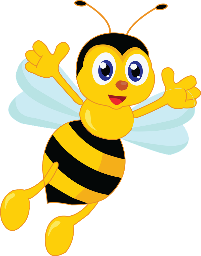 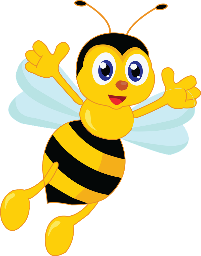 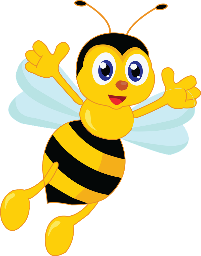 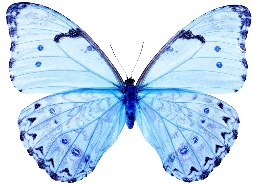 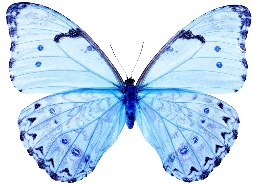 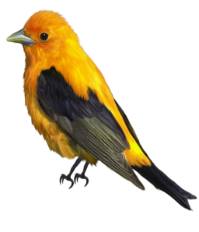 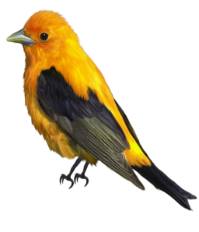 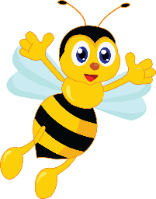 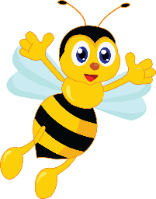 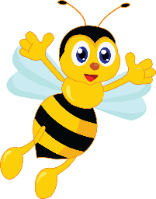 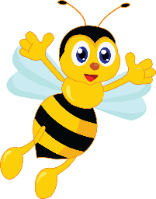 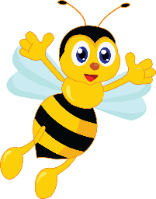 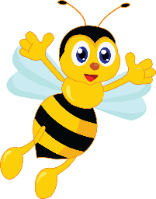 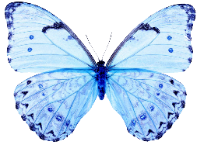 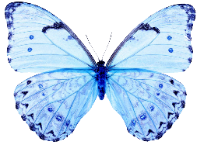 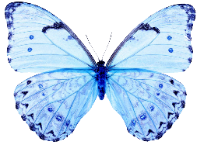 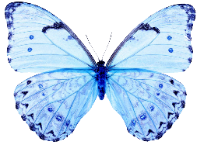 1 - 2 - 3
2 - 1 - 3
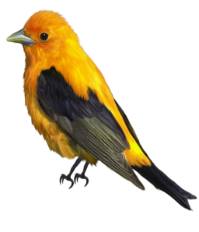 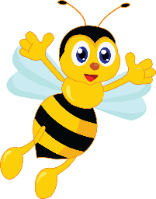 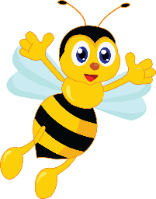 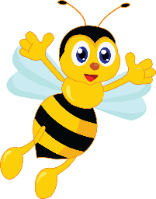 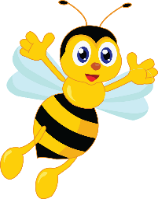 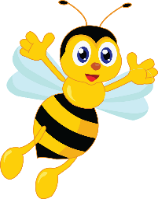 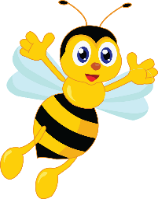 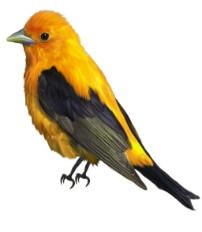 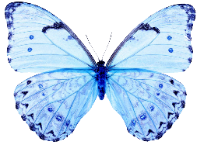 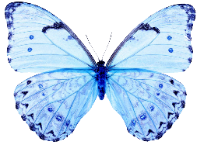 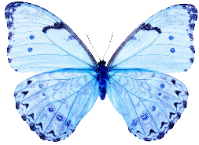 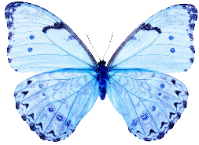 3 - 1 - 2
3 - 2 - 1
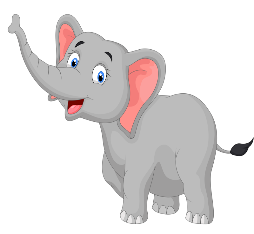 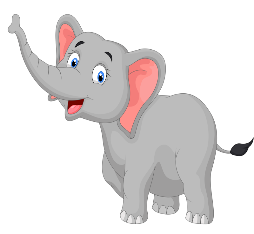 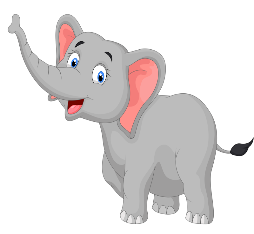 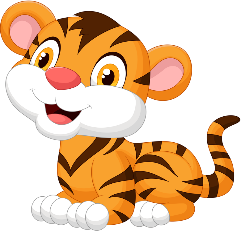 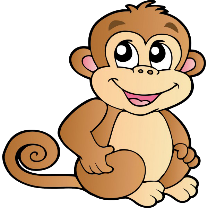 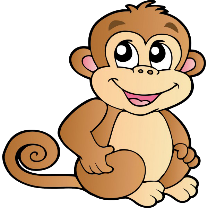 Chóc c¸c con cã mét ngµy míi lu«n vui vÎ